Heather Morris  „Tatuażysta z Auschwitz”
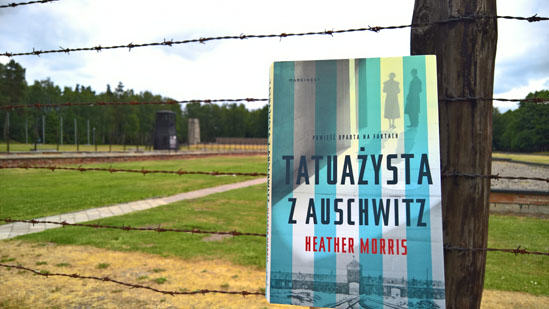 Bestseller 2018 roku
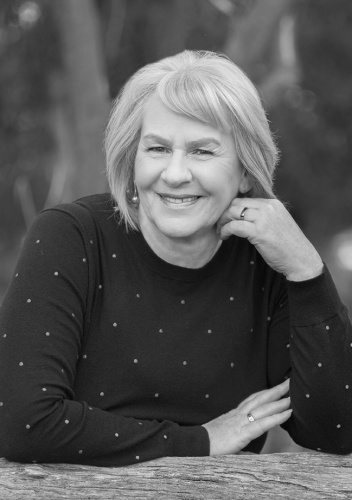 HEATHER MORRIS
Nowozelandzka pisarka, obecnie mieszka w Australii. 
Pracując w szpitalu państwowym w Melbourne, czytała i pisała
scenariusze. W 2003 r. poznała starszego pana, który „miał 
historię wartą opowiedzenia”. Zaprzyjaźnili się i Lale Sokołow
powierzył jej tajemnicę swojego życia w czasach Zagłady. 
Początkowo historia losów miała postać scenariusza, ostatecznie
autorka przekształciła go w powieść „Tatuażysta z Auschwitz”.
Heather Morris i jej książki
Powieść „Tatuażysta z Auschwitz” ukazała się w ponad 20 krajach
i wszędzie spotkała się z entuzjastycznym przyjęciem przez 
czytelników.
Nowa powieść pisarki nosi tytuł „Podróż Cilki”. Koncentrować się 
będzie na losach Cilki Klein, kluczowej postaci w „Tatuażyście 
z Auschwitz”. Dziewczyna uratowała życie Lalemu, który 
powiedział, że była ona „najodważniejszą osobą, jaką 
kiedykolwiek spotkał”. Cilka z uwagi na swoją urodę i piękne 
włosy została zmuszona do bycia niewolnicą seksualną  
kierownika obozu Schwarzhubera.
Wizyta w Polsce
Autorka odwiedziła Polskę w październiku 2018 r.
Przyjechała do naszego kraju na zaproszenie Wydawnictwa
Marginesy. Spotkała się z czytelnikami w Warszawie i Krakowie.
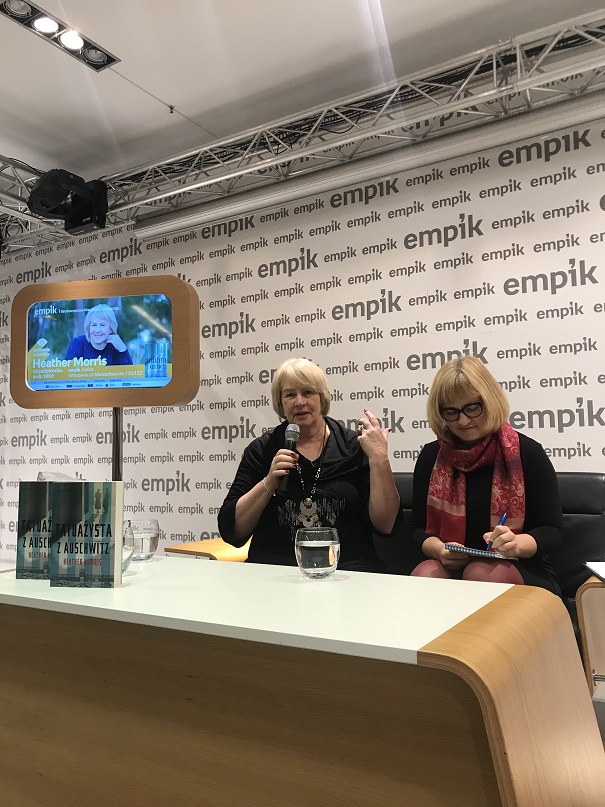 Streszczenie powieści
„Tatuażysta z Auschwitz” to opowieść oparta na faktach.
Główny bohater Lale Sokołowski, a właściwie Ludwig Eisenberg 
był Żydem, pochodził ze Słowacji, z miejscowości Krompachy.
Sam zgłosił się do pracy dla Niemców, mając nadzieję, że w ten 
sposób zapewni bezpieczeństwo swojej rodzinie (rodzicom, 
siostrze i bratu z rodziną). Tak się nie stało, jako 26- latek trafił 
w kwietniu 1942 r. do obozu śmierci w Auschwitz – Birkenau.
Był wykształconym człowiekiem, znał kilka języków, co ułatwiło
mu funkcjonowanie w obozie. Dzięki francuskiemu wykładowcy
ekonomii, Pepanowi  został Tatowiererem.
I co dalej…
Tatuował numery na przedramionach więźniów. Zadawał im ból
i cierpienie, naznaczał na całe życie, odbierał  tożsamość. 
Ta niewdzięczna praca zapewniała mu specjalne przywileje, które
postanowił  wykorzystać do czynienia dobra, pomagania innym
osadzonym. Cieszył się w obozie wyjątkową wolnością, mógł się 
po nim przemieszczać z większa swobodą niż inni więźniowie.
Pewnego dnia w kolejce do tatuażysty stanęła młoda dziewczyna,
Słowaczka Gita (Gisela Furman). Lale po raz pierwszy spojrzał na nią
 i zakochał się bez pamięci. Ta chwila zmieniła całe jego życie
 i zapoczątkowała dramatyczną walkę o ocalenie siebie i ukochanej. 
Ich uczucie przetrwało nazistowskie piekło.
„Tak musi wyglądać piekło”
Lale często powtarzał własną radę: „Rób, co ci każą. I nieustannie
obserwuj”. I widział głodzonych ludzi, bitych, poniżanych, 
zmuszanych do ciężkiej, bezsensownej pracy, śmierć dzieci na 
oczach matek, spalanie ciał w komorach gazowych. Matka miała 
ogromny wpływ na jego wychowanie, zawsze powtarzała mu, że
będzie lepszym człowiekiem, jeśli będzie pomagał innym.
Dzięki sprytowi i zaradności,  od Polaków (Wiktora i Jurka) 
pracujących w obozie przy budowie krematoriów, zdobywał 
żywność, leki i czekoladę. Płacił im drogimi kamieniami, biżuterią, 
banknotami, które przemycały kobiety pracujące w „Kanadzie”,
…i wyglądało
czyli sortowni. Rozdzielał  zdobycze  więźniom, szczególnie
z bloku męskiego nr 7, w którym przebywał na początku, bloku 
kobiecego 29, gdzie „mieszkała” Gita i bloku Cyganów, z którymi 
się zaprzyjaźnił . Cierpiał, kiedy wszystkich Romów  
wymordowano. Dzięki zdobycznej czekoladzie mógł spotykać się 
z Gitą - przekupywał strażniczki. Opiekował się swoją ukochaną,
na ile było to możliwe, zdobył dla niej lekarstwo, kiedy chorowała 
na tyfus, załatwił  z esesmanem Baretzkim przeniesienie Gity z
sortowni do pracy w administracji, gdzie zaprzyjaźniła się z Cilią.
Lale nie wszystkim mógł pomóc, więc niektórzy uważali go za
Musi wytrwać do końca, dla niej
kolaboranta i donieśli Niemcom, że szmugluje żywność 
i lekarstwa. Został przewieziony na tortury do bloku karnego tuż 
przy ścianie straceń. Przeżył dzięki Jakubowi, który został katem,
a którego Lale kiedyś nakarmił. Niechlubna praca, ale robił, co
musiał robić, aby przetrwać. Dzięki Cilce  wrócił na stanowisko 
tatuażysty i do swojego pomieszczenia przy obozie cygańskim.
Udzielał także wsparcia swojemu pomocnikowi Leonowi, którego 
upokorzył doktor  Mendele, boleśnie okaleczając. Sił dodawała
mu myśl o ukochanej, z którą spotykał się i przeżywał miłosne 
uniesienia, początkowo delikatne, subtelne, później cielesne.
Cytaty, które na pewno pozostaną w pamięci
Każdego dnia przyświecały Lalemu słowa: „Ktokolwiek ratuje jedno życie, jakby cały świat ratował”.
Życiowe motto: „Jeżeli obudziłeś się tego dnia rano, to znaczy, że będzie dobry dzień”.
„Będziesz lepszym człowiekiem, jeśli będziesz pomagał innym” – słowa matki.
„Zawsze noś się jak najlepiej”.
„Stoimy po kostki w gównie, ale nie musimy się w nim topić”- słowa otuchy skierowane do współpasażerów wagonów bydlęcych.
„Musisz wywalczyć sobie przestrzeń, inaczej nie będzie naprawdę twoja”.
Myśli Lalego
„Wszyscy jedziemy na tym brudnym wózku”.
„Za dobre mam życie, żeby miało się zakończyć w tej śmierdzącej dziurze”.
„Rób, co ci każą i nieustannie obserwuj”.
„Jak można coś podobnego zrobić drugiemu człowiekowi”.
„Jedzenie to waluta. Jeśli je masz, przeżyjesz”.
„Tutaj wszystko umiera”.
„Może ich śmierć nie poszła na marne. Trzeba trzymać się tej myśli, dzięki niej łatwiej będzie wstać z łóżka jutro rano i następnego ranka, i następnego”.
„Narody zagrażają innym narodom. W jaki sposób rasa rozproszona po wielu krajach może stanowić zagrożenie?”
„Ile razy kot może spadać na cztery łapy?”
„Jeden dzień to dla nas długi czas”.(Gita)
„Dla całego świata możesz być nikim, dla kogoś możesz być całym światem”.
„Tatuażysta z Auschwitz” to powieść o tematyce wojennej,
obozowej, która wstrząsa i porusza. Czytałam ją z dużym
zainteresowaniem i uwagą, chciałam zapamiętać  szczegóły
i spróbować zrozumieć motywy postępowania głównego
bohatera. Miłość silniejsza niż Zagłada chwyta za serce,
a jednocześnie dodaje otuchy, pozwala wierzyć w potęgę uczucia
dzięki któremu możemy przetrwać najtrudniejsze chwile w życiu.
Głównym bohaterom udało się przetrwać piekło, odnaleźć po 
wojnie i stworzyć szczęśliwą rodzinę, szkoda tylko,
 że z Holokaustem w tle. Wspaniała lektura, warto przeczytać,
polecam czytelnikom w każdym wieku.
Lale Sokołow - nr 32407Gita Furman – nr 4562
Lale zdecydował się opowiedzieć swoją historię po śmierci żony 
w 2003r. Zmarł trzy lata później.
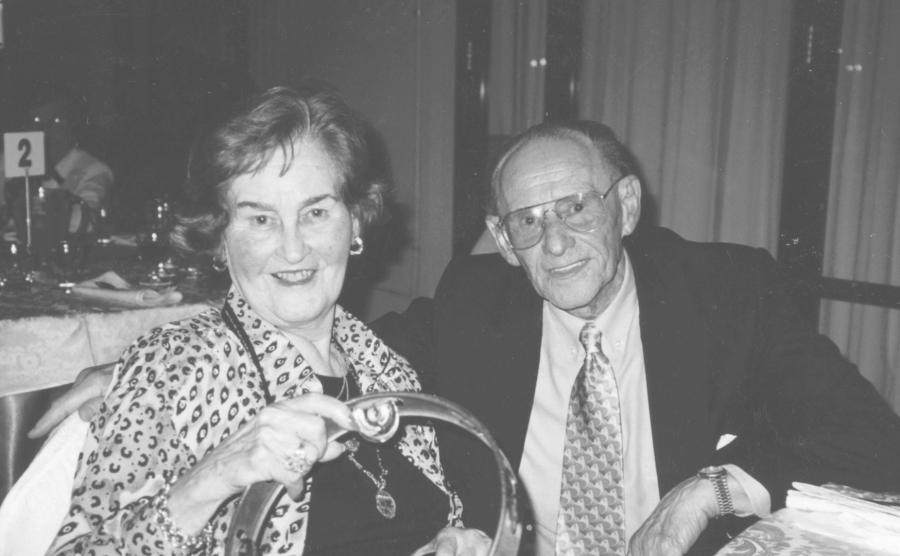 „Praca czyni wolnym”
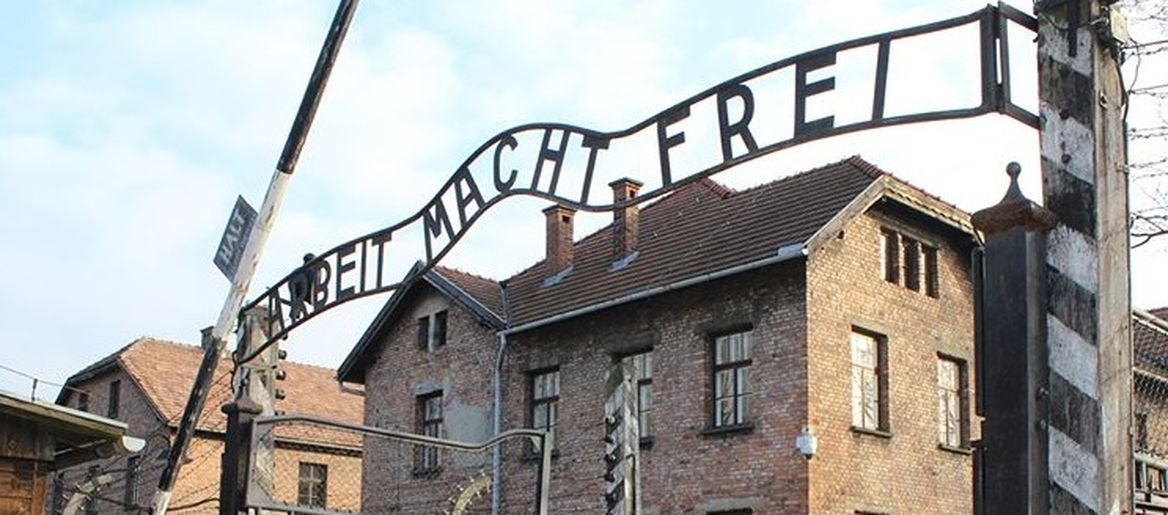 Przygotowała: Marta Balcerowska